Elektronická  učebnice - II. stupeň              Základní škola Děčín VI, Na Stráni 879/2  – příspěvková organizace                                	        Anglický jazyk
39.1 Pronouns and adverbs with some, any, every, no,
        Illnesses and injuries
       (Zájmena a příslovce se some, any, every, no,
        Nemoci a zranění)
EVERYWHERE
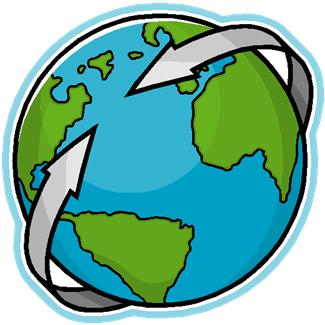 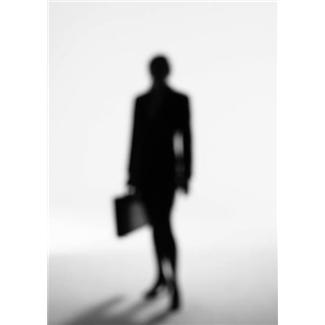 SOMETHING
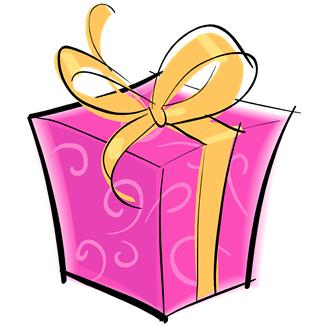 SOMEBODY
EVERYBODY
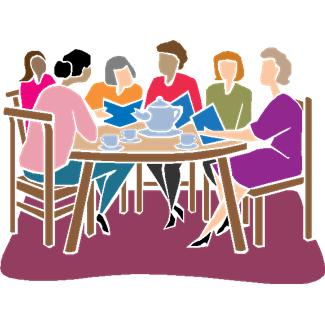 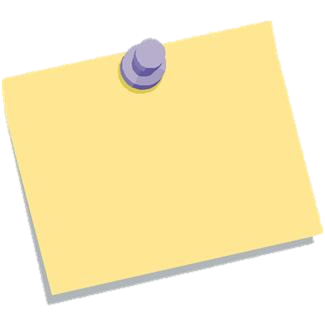 NOBODY
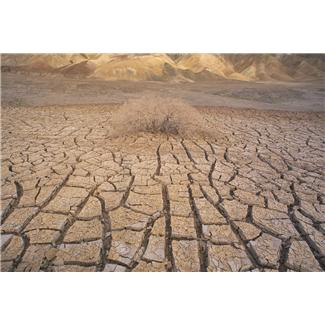 NOTHING
Autor: Mgr. Michaela Kaplanová
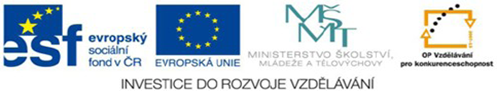 Elektronická  učebnice - II. stupeň              Základní škola Děčín VI, Na Stráni 879/2  – příspěvková organizace                                	        Anglický jazyk
Elektronická  učebnice - II. stupeň              Základní škola Děčín VI, Na Stráni 879/2  – příspěvková organizace                                	        Anglický jazyk
39.2 What do we already know?
WH- question words
What – asking for information
Who – asking for person or people
Why – asking for reason
When – asking for time
WHERE – asking for location, place
4.  Some health vocabulary
dentist
ill
nurse
patient
hospital
(un)healthy
doctor
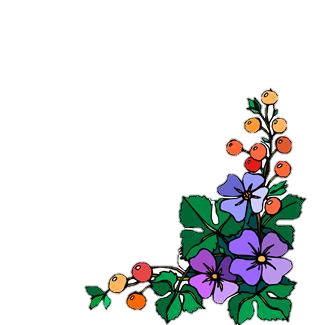 2.  Meanings of body, thing, where
The children learn the English body parts.
How do you call the thing that is used for opening cans?
Everybody knows the place where this couple met for the first time.
3. The difference between some and any (only uncountable or plural nouns!!!)
Some – affirmative sentences (BUT! I didn´t meet some friends at the concert.)
Any – negatives and questions (BUT! Would you like some tea?)
některé ne
offers, 
requests
Elektronická  učebnice - II. stupeň              Základní škola Děčín VI, Na Stráni 879/2  – příspěvková organizace                                	        Anglický jazyk
Elektronická  učebnice - II. stupeň              Základní škola Děčín VI, Na Stráni 879/2  – příspěvková organizace                                	        Anglický jazyk
39.3 New terms – Illnesses and injuries
I´ve …
I´ve got…
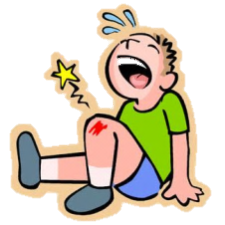 NOUNS
pain
ache

(bolest)
I´ve twisted my ankle.
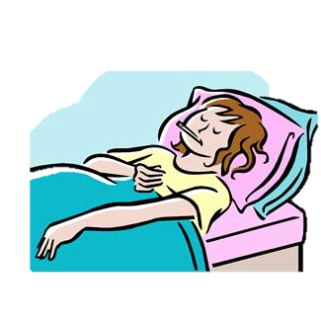 flu
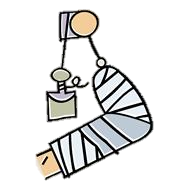 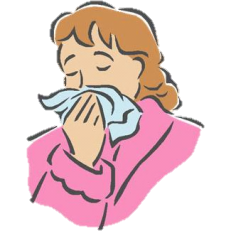 My knee´s bleeding.
broken my leg
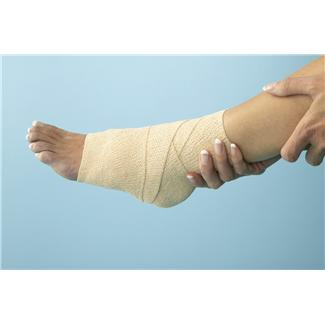 a cold
a temperature
I feel sick.
hurt my knee
toothache
I´m limping.
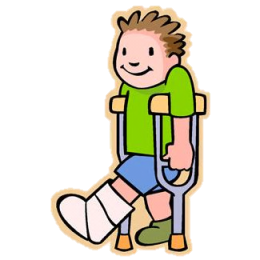 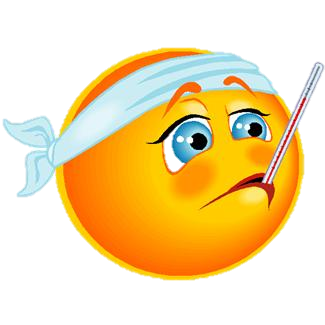 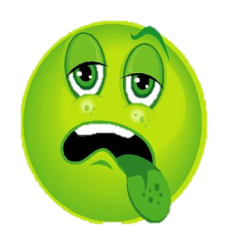 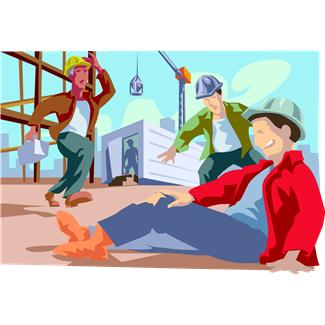 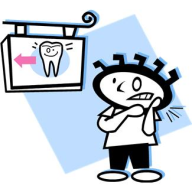 ! BUT !
VERBS
hurt
ache

(bolet)
cut myself
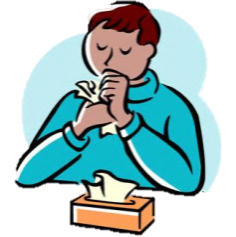 a cough and 
sore throat
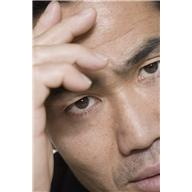 a headache
I am pale.
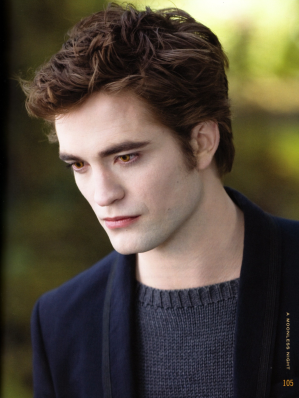 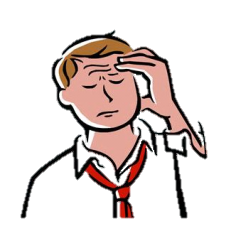 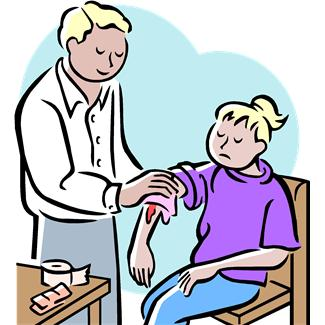 I feel ill.
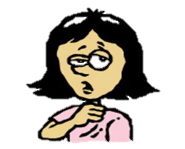 My legs ache.
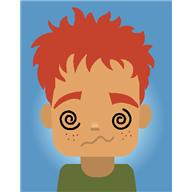 back-ache
sprained my wrist
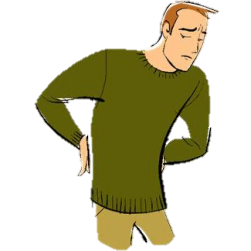 a pain in my stomach
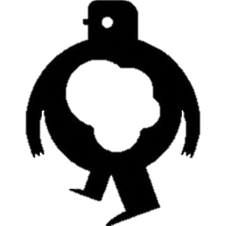 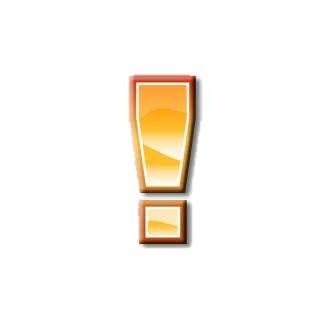 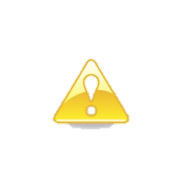 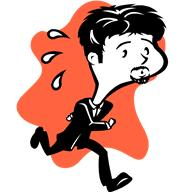 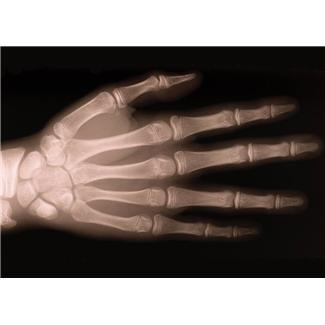 I feel dizzy.
Elektronická  učebnice - II. stupeň              Základní škola Děčín VI, Na Stráni 879/2  – příspěvková organizace                                	        Anglický jazyk
39.4 Pronouns and adverbs with some, any, every, no
Check this
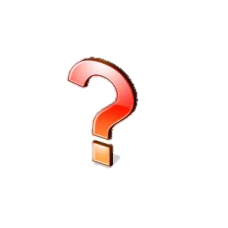 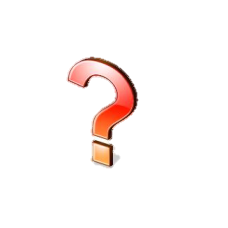 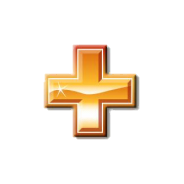 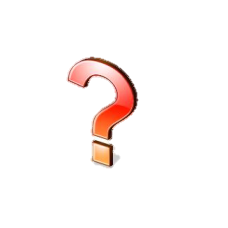 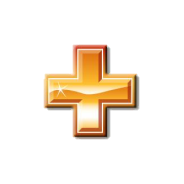 negative sentence
affirmative sentence
question
SOME
There is somebody waiting for you in the garden.
I´ve got something in my eye.
Let´s go somewhere for lunch.
ANY
Does anybody want a cup of coffee?
I don´t want anything to eat.
I couldn´t find her anywhere.
NO
Nobody can talk to me like that!
There is nothing to talk about any more.
There is nowhere to sit.
EVERY
Everyone was very friendly. They smiled at me.
I can tell him everything that´s on my mind.
You can drink Coke everywhere in the world.
Elektronická  učebnice - II. stupeň              Základní škola Děčín VI, Na Stráni 879/2  – příspěvková organizace                                	        Anglický jazyk
39.5 Exercises
Fill in the correct word with some-, any-, no- or every-.
1. What´s the matter? ___________ . I´m fine.
2. Can you hear the noise? There must be _________ in the garden.
3. Would you like ___________ special? ___________ . I don´t mind.
4. I´m so happy, ___________ is so fine.
5. She was ill so we didn´t go ___________ .
6. I don´t know ___________ who sings better than you.
7. ___________ is so bad that it can´t get even worse.
8. ___________ I do I do it for you.
9. I will follow you ___________ you go.
10. Let´s go ___________ for a drink.
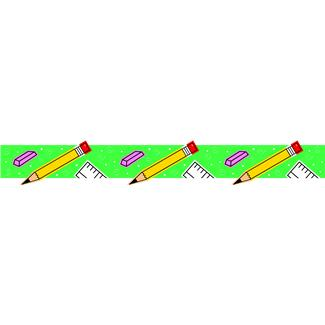 Fill in the correct health word or expression.
Can you pass me the plaster? I ____________________________ .
I feel _________ . I should sit down.
There is something wrong with my wrist. Maybe _____________ .
Turn down the music, I´ve got a terrible _____________ .
I fell down and I´ve ________ my knee. Now it´s __________ .
Elektronická  učebnice - II. stupeň              Základní škola Děčín VI, Na Stráni 879/2  – příspěvková organizace                                	        Anglický jazyk
39.6 Something more difficult
plaster (1)
Can you name the following pictures?
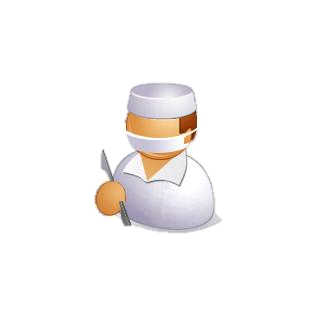 general practitioner (GP) (2)
12
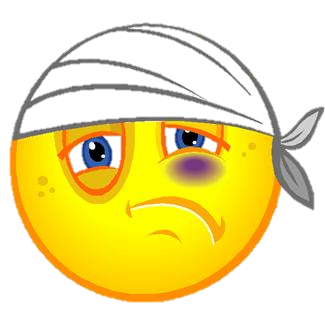 10
5
pill (3)
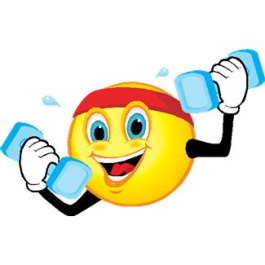 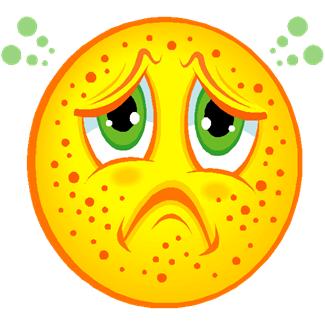 drugs (4)
bruise (5)
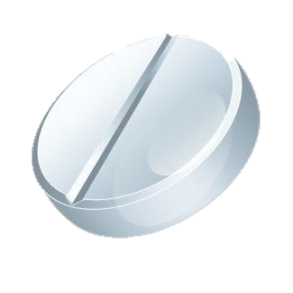 heart attack (6)
3
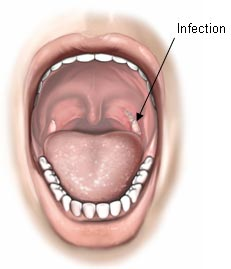 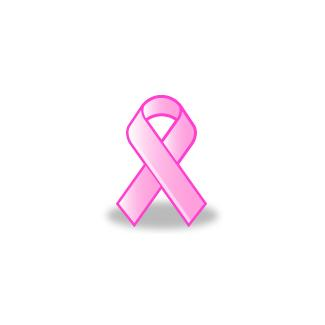 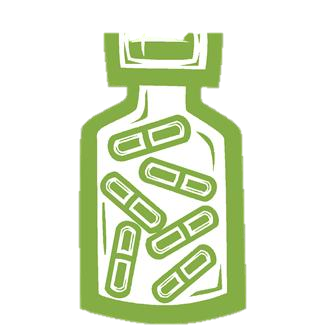 7
4
1
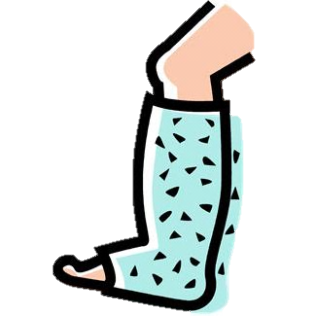 cancer (7)
eye drops (8)
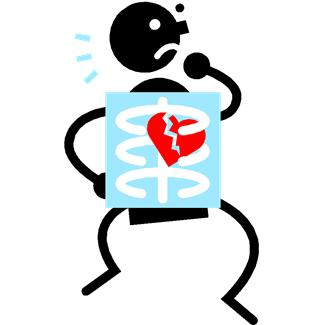 9
tonsillitis [ˌtɒnsɪˈlaɪtɪs] (9)
11
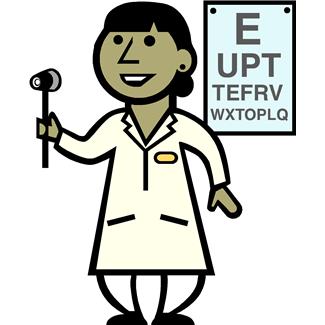 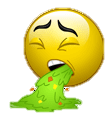 surgeon (10)
6
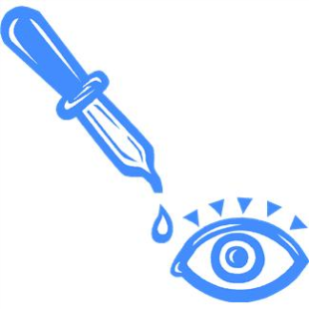 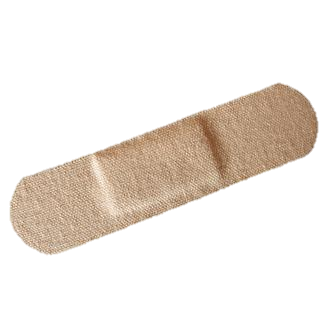 8
to vomit (11)
2
to heal (12)
1
Elektronická  učebnice - II. stupeň              Základní škola Děčín VI, Na Stráni 879/2  – příspěvková organizace                                	        Anglický jazyk
Elektronická  učebnice - II. stupeň              Základní škola Děčín VI, Na Stráni 879/2  – příspěvková organizace                                	        Anglický jazyk
39.7  Somebody to love – Queen
Fill in the gaps:
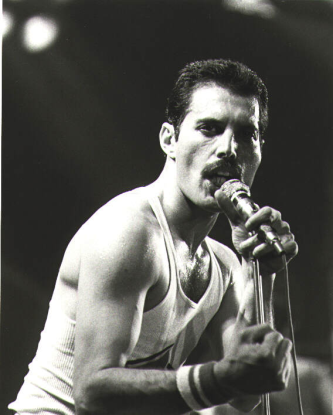 Can (1)______ find me (2)______ to love?Each morning I get up I die a littleCan barely stand on my feetTake a look in the mirror and cryLord what you're doing to meI have spent all my years in believing youBut I just can't get (3)______ relief, Lord!(4)______, (5)______ Can (6)______ find me (7)______ to love?I work hard (8)______ day of my lifeI work till I ache my bonesAt the end I take home 
my hard earned pay all on my own I get down on my knees and I start to prayTill the tears run down from my eyesLord - (9)______ - (10)______ Can (11)______ find me - (12)______ to love?(13)______ day - I try and I try and I try -But (14)______  wants to put me downThey say I'm goin' crazyThey say I got a lot of water in my brain
Got (15)______ common senseI got (16)______ left to believeYeah - yeah yeah yeahOh Lord(17)______ - (18)______ Can (19)_____ find me (20)____ to love?Got (21)____ feel, I got (22)____ rhythmI just keep losing my beatI'm ok, I'm alrightAin't gonna face (23)______ defeatI just gotta get out of this prison cell(24)______ day I'm gonna be free, Lord!Find me (25)______  to loveCan (26)______ find me (27)______ to love?
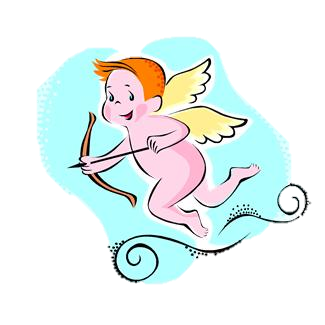 WATCH THE VIDEO
HEALTH SONGS
Love of my life - Queen
Dizzy – Tommy Roe
Think of other songs with health vocabulary
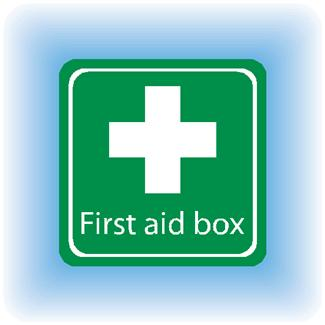 Elektronická  učebnice - II. stupeň              Základní škola Děčín VI, Na Stráni 879/2  – příspěvková organizace                                	        Anglický jazyk
Elektronická  učebnice - II. stupeň              Základní škola Děčín VI, Na Stráni 879/2  – příspěvková organizace                                	        Anglický jazyk
Elektronická  učebnice - II. stupeň              Základní škola Děčín VI, Na Stráni 879/2  – příspěvková organizace                                	        Anglický jazyk
39.8 Test
What is missing?
      I´ve twisted my ankle, so I´m ______ . 
pale
vomiting
limping
bleeding
3. What can´t be used?
    I feel a strong _______ in my    
    stomach.
hurt
pain
ache
discomfort
4. What can´t you buy in the pharmacy?
drugs
drops
bruises
pills
2. Which sentence is not correct?
I know somebody who speaks Italian.
Almost everybody likes this music.
Don´t go anywhere, stay here!
Anyone in this group is my friend.
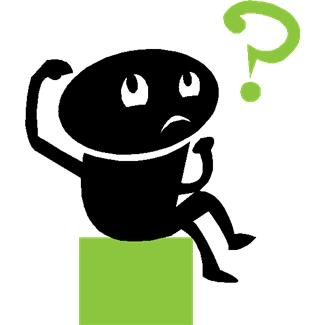 Correct answers: 1c, 2d, 3a, 4c
Elektronická  učebnice - II. stupeň              Základní škola Děčín VI, Na Stráni 879/2  – příspěvková organizace                                	        Anglický jazyk
39.9 Použité zdroje, citace
http://www.kidzworld.com/article/17100-soothing-a-sore-throat  - slide 3
http://twilightsaga.wikia.com/wiki/Edward_Cullen – slide 3
http://naturalremedies-for.com/natural-remedies-for-tonsillitis/ - slide 6
http://www.aussiequeens.com/fmspiritoffire/photos/Freddie/Freddie0023.html - slide 7

Obrázky z databáze klipart
Elektronická  učebnice - II. stupeň              Základní škola Děčín VI, Na Stráni 879/2  – příspěvková organizace                                	        Anglický jazyk
39.10 Anotace